Выдача копий протоколов
Заверение копии протокола об итогах голосования УИК
В соответствии с п. 12 ст. 30 Федерального закона № 67-ФЗ, заверение копии протокола УИК об итогах голосования производится проставлением на копии следующих реквизитов:
– надписи «Копия №_» с номером, соответствующим номеру в реестре выдачи копий;

– заверяющей надписи («Верно» или «Копия верна»);

– подписи заверяющего;

– ее расшифровки;

– даты выдачи копии;

– времени выдачи копии (часы и минуты; не путать со временем подписания протокола);

– печати избирательной комиссии.
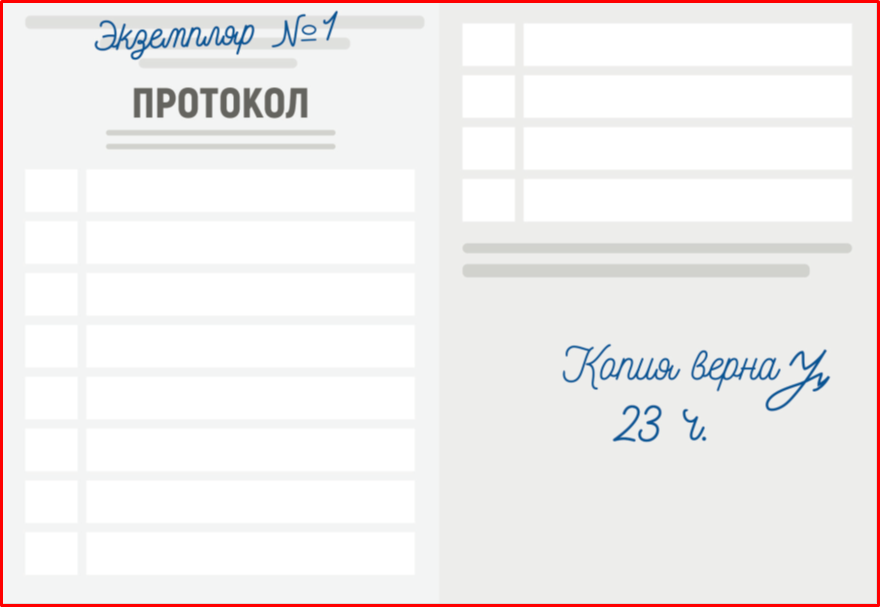 Выдача неверно заполненной копии протокола УИК
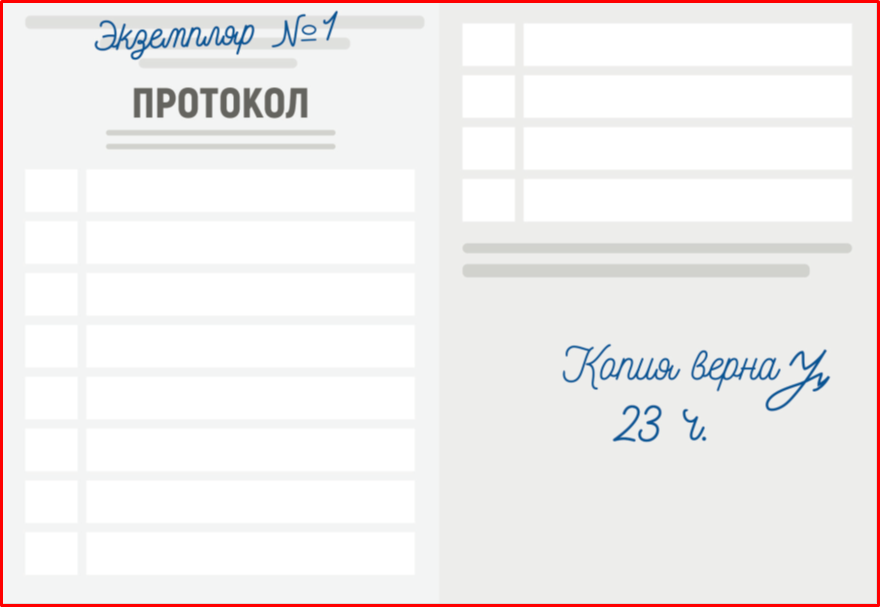 Согласно п. 2 ст. 5.6 КоАП РФ, выдача председателем, заместителем председателя, секретарем избирательной комиссии, комиссии референдума заверенной копии протокола избирательной комиссии, комиссии референдума об итогах голосования, о результатах выборов
или референдума, содержащей данные, которые не соответствуют данным, содержащимся в первом экземпляре соответствующего протокола, либо заверение председателем, заместителем председателя, секретарем избирательной комиссии копии протокола с нарушением требований, предусмотренных законом, влечет наложение административного штрафа в размере от одной тысячи пятисот до двух тысяч рублей.
Правильно заверенный печатью протокол с машиночитаемым кодом
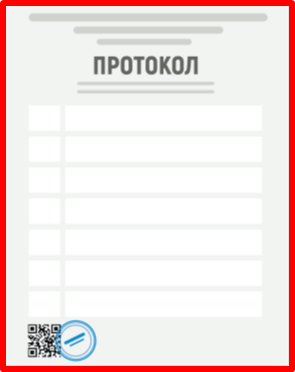 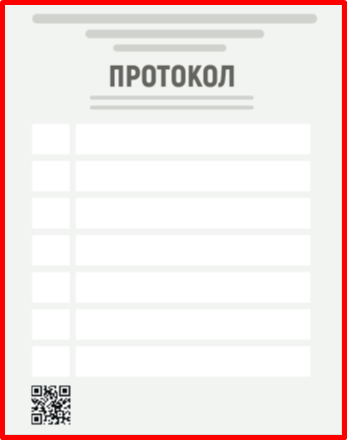 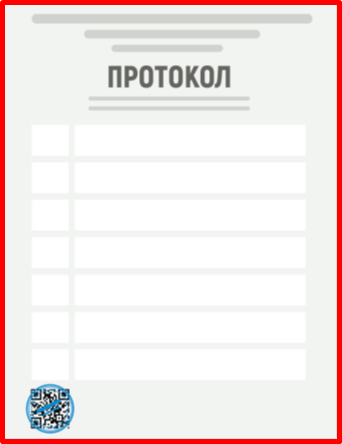 Протоколы заверены печатью неправильно
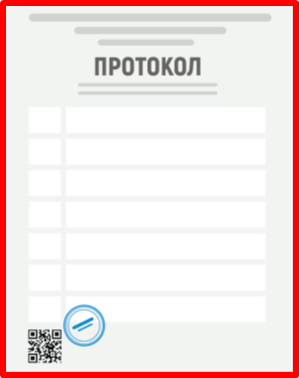 Протокол заверен печатью правильно
Правильно заверенная копия протокола 

Копия протокола УИК об итогах голосования, изготовленная с применением копировальной техники, считается надлежаще заверенной после проставления на ней заверительной записи, предусмотренной п. 12 ст. 30 Федерального закона № 67-ФЗ:
* надписи «Копия №_» с номером, соответствующим номеру в реестре выдачи копий;
* заверяющей надписи («Верно» или «Копия верна»);
* подписи заверяющего;
*ее расшифровки;
*даты выдачи копии;
* времени выдачи копии (часы и минуты; не путать со временем подписания протокола);
* печати УИК.
Как правильно выдать копию протокола УИК 
   
Согласно п. 29 ст. 68 Федерального закона № 67-ФЗ, по требованию члена УИК, наблюдателя, иных лиц, указанных в п. 3 ст. 30 Федерального закона № 67-ФЗ, 

     УИК немедленно после подписания протокола об итогах голосования (в том числе составленного повторно) обязана выдать указанным лицам заверенную копию протокола об итогах голосования. 

    Если протокол составлен в электронном виде, его копия изготавливается путем распечатки протокола на бумажном носителе и заверяется в порядке, установленном настоящим Федеральным законом. 

     Выдаваемые заверенные копии протоколов нумеруются. УИК отмечает факт выдачи заверенной копии в соответствующем реестре.

      Лицо, получившее заверенную копию, расписывается в указанном реестре.
Благодарю за внимание !